Производная и ее геометрический смысл
Урок обобщения и систематизации знаний
Устная работа
1. Найдите производную функции:
А)                ;      ;   ;
Б)                 ;               ;             ;        ;               
В)                   ;                  ;                   ;
          ;
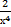 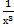 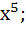 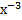 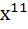 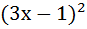 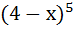 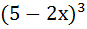 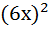 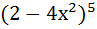 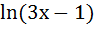 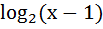 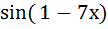 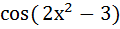 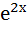 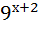 Индивидуальное задание
Напишите уравнение касательной к графику функции f(x)=                   в точке с абсциссой х0=2. Выполните рисунок.
Напишите уравнение касательной к графику функции f(x)=                в точке с абсциссой х0=-2. Выполните рисунок.
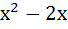 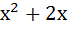 Ответы
1. у=2х-4
2. у=-2х-4
Алгоритм нахождения уравнения касательной к графику функции у=f(х) в точке х0.
1. Найти f(x0)
2. Найти производную функции
3. Найти значение производной в точке х0
4. Подставить числовые значения в уравнение касательной, упростить полученное выражение
У=
у=
(
Устная работа
В чем состоит геометрический смысл производной?
Чему равен угловой коэффициент касательной к графику функции в точке х0=1
y=

y=

y=
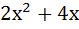 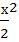 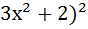 Решение задач
№ 96(1,5); 97(1,3); 98(1,3)
Типы задач на уравнение касательной
1. Первый тип задач
Является ли прямая у=кх+в касательной к графику функции у=f(х)
Х0-абсцисса точки касания
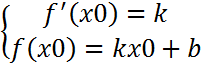 x+2
Задача
Является ли прямая у=2-х касательной к графику функции f(x)=x+2      
X0+          =2-x0,
1-         =-1.
0+1=1,
X0=0.
Ответ: да, является.
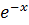 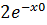 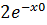 2 тип задач
Составление уравнений касательных, параллельных прямой у=кх+в
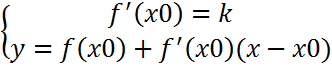 Решение задач
№99(1,4); 101, 128(1),130
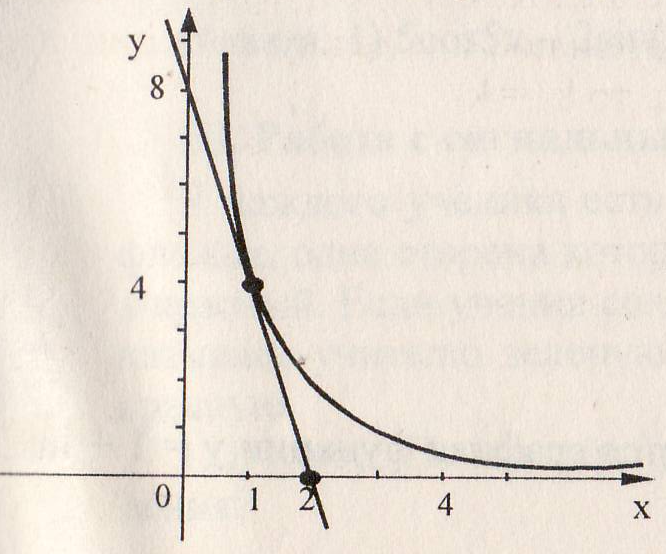 Подготовка к ЕГЭ
№1795,                               №1796
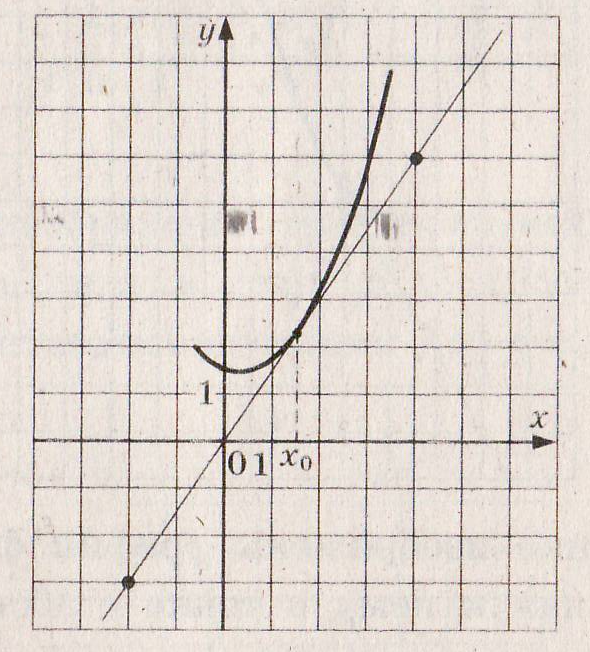 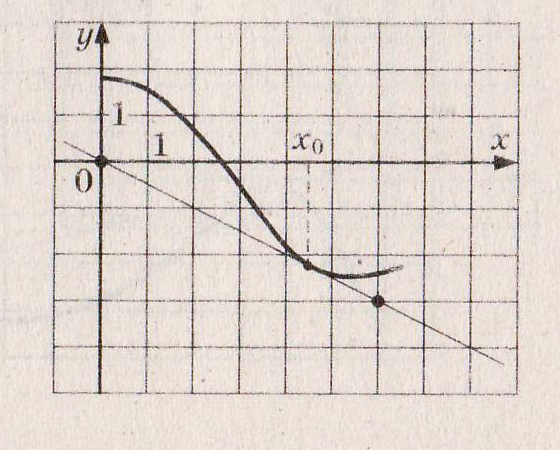 Самостоятельное решение задач
№1781-1785
Решение задач
№ 120, 121(1,3,5),122, 110(1,2)
Домашнее задание
« Проверь себя» стр. 96